POLSKA STREFA INWESTYCJI


Zasady udzielania wsparcia na obszarze zarządzanym przez Suwalską Specjalną Strefę Ekonomiczną S.A.
 Powiat Bielski i Powiat Hajnowski
Leszek Dec
Prezes Zarządu SSSE S.A.


14.12.2022 r.
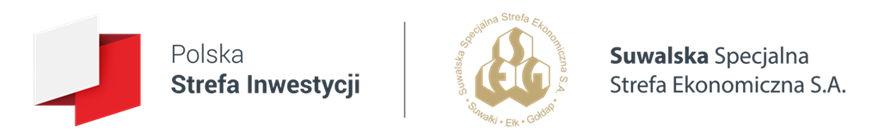 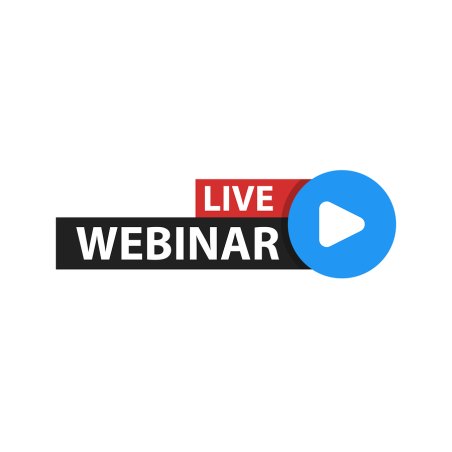 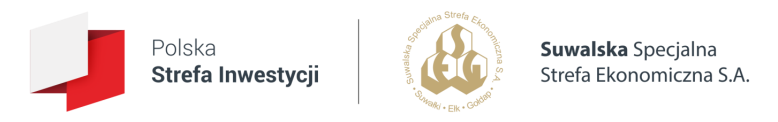 Leszek Dec 
Prezes Zarządu 
Suwalskiej Specjalnej Strefy Ekonomicznej S.A.


Instrumenty wsparcia przedsiębiorców w ramach Polskiej Strefy Inwestycji
www.ssse.com.pl
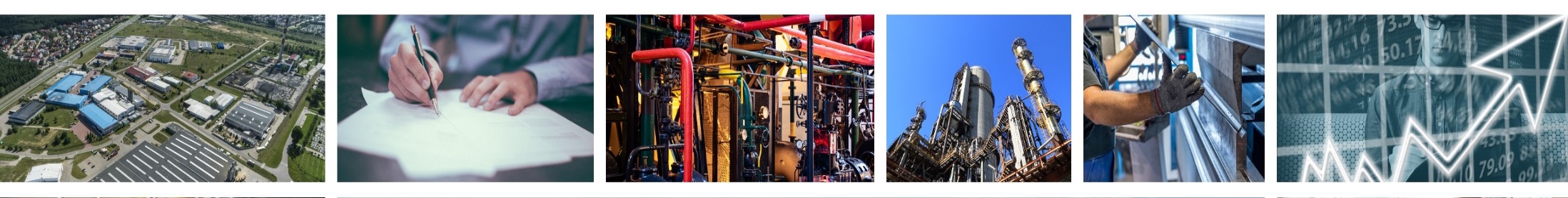 1
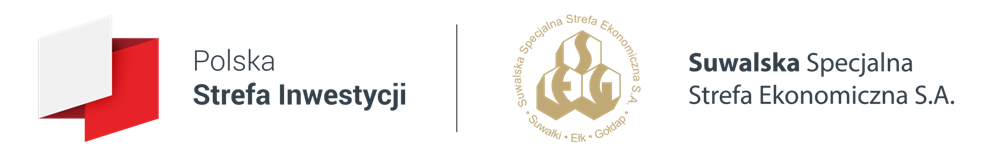 Polska Strefa Inwestycji
                            
       
Polska Strefa Inwestycji to wprowadzony ustawą z dnia 10 maja 2018 r. o wspieraniu nowych inwestycji (dalej: Ustawa)instrument wsparcia, który umożliwia przedsiębiorcom, realizującym nowe inwestycje na terenie całej Polski, uzyskanie zwolnienia z podatku dochodowego (CIT lub PIT)

Ulga podatkowa stanowi regionalną pomoc inwestycyjną / pomoc publiczną.
  
Cała Polska stała się specjalną strefą ekonomiczną - Polska Strefa Inwestycji
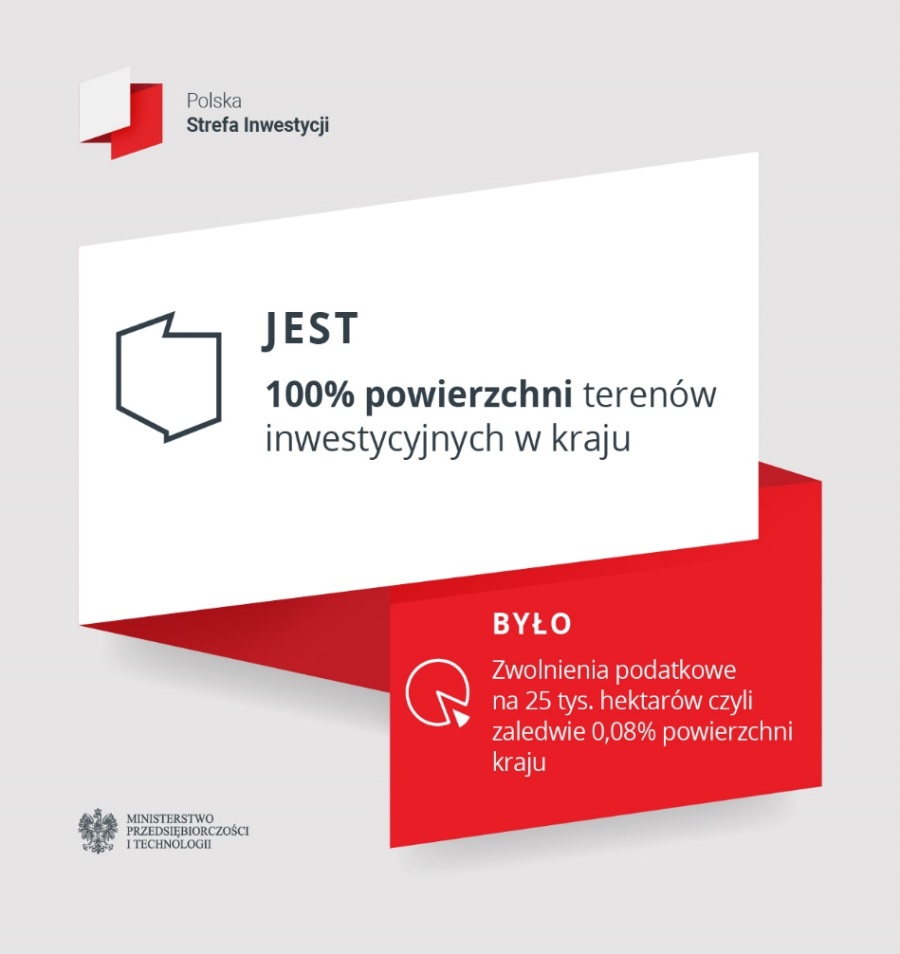 2
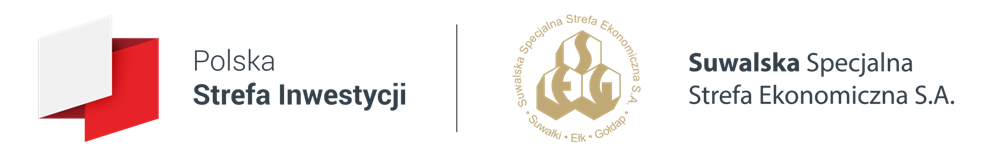 Polska Strefa Inwestycji
                            
       


Dla firm oznacza to, że
mogą inwestować w dowolnym miejscu Polski
 – również na terenach, które nigdy nie należały do stref ekonomicznych.  



Polska Strefa Inwestycji dotyczy terenów prywatnych przedsiębiorców jak i terenów publicznych.

Decyzja o wsparciu, uprawniająca do zwolnienia z podatku dochodowego PIT lub CIT, wydawana jest na wniosek przedsiębiorcy, w imieniu ministra właściwego ds. gospodarki, przez Zarządzających Specjalnymi Strefami Ekonomicznymi na obszarach wskazanych w Rozporządzeniu do ustawy o wspieraniu nowych inwestycji.
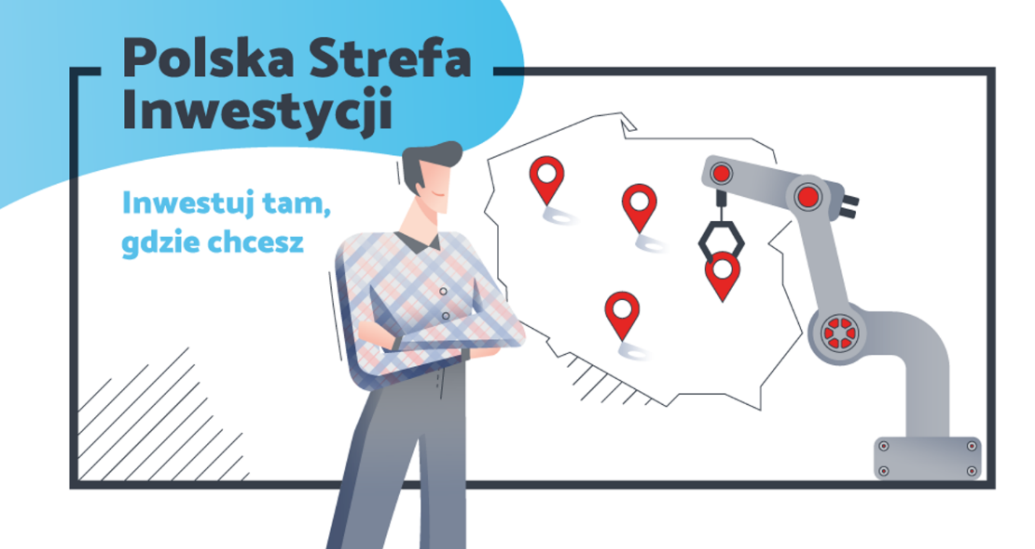 3
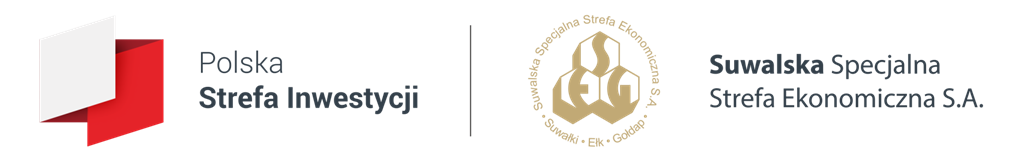 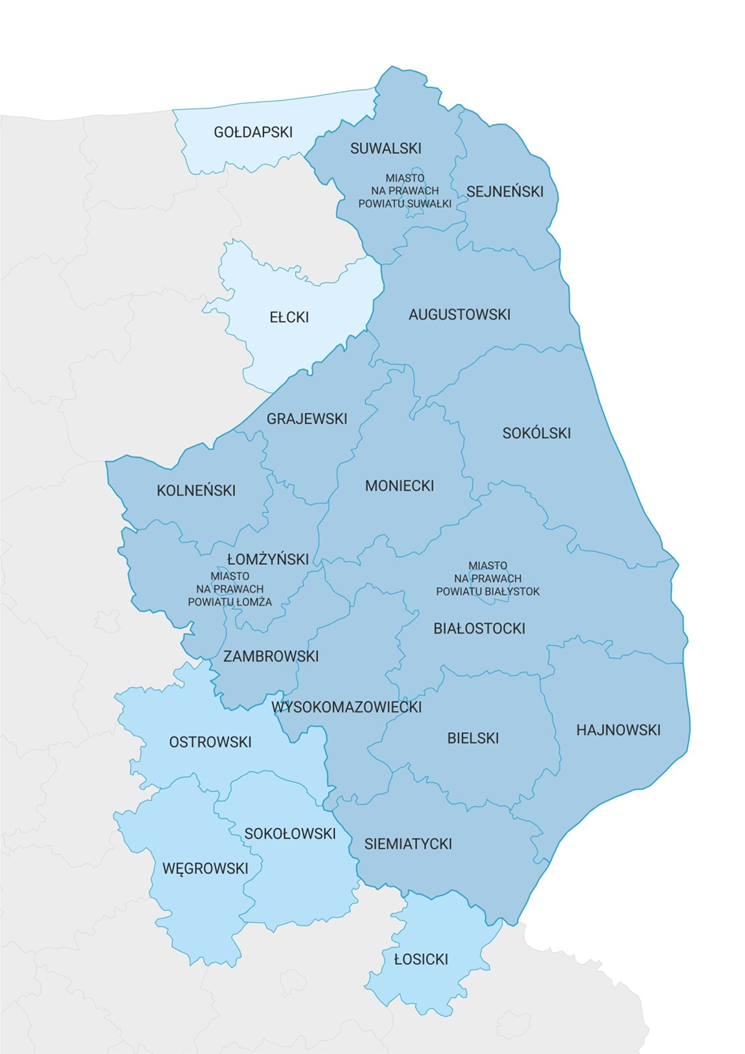 Obszar będący we właściwości zarządzającego Suwalską Specjalną Strefą Ekonomiczną; 


Obszar zarządzany przez Suwalską Specjalną Strefę Ekonomiczną S.A. obejmuje: 

całe województwo podlaskie, 

4 powiaty województwa mazowieckiego:
łosicki, ostrowski, sokołowski i węgrowski,

2 powiaty województwa warmińsko-mazurskiego: gołdapski i ełcki 

Wniosek o wydanie decyzji o wsparciu Przedsiębiorca działający na Obszarze składa do SSSE S. A.
POLSKA STREFA INWESTYCJI
.
4
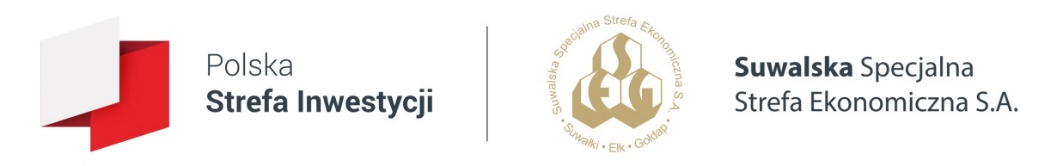 Intensywność wsparcia 

Podstawową korzyścią z inwestowania na obszarze zarządzanym przez SSSE S.A. jest wsparcie w postaci zwolnienia z podatku dochodowego. 

Kwota niezapłaconego podatku może wynieść nawet 70% wartości kosztów kwalifikowanych.

Jest to najwyższa w skali kraju pomoc publiczna udzielana przedsiębiorcom.


Wysokość pomocy publicznej zależna jest od wielkości przedsiębiorcy oraz lokalizacji inwestycji. W powiatach bielskim i hajnowskim przedstawia się następująco:
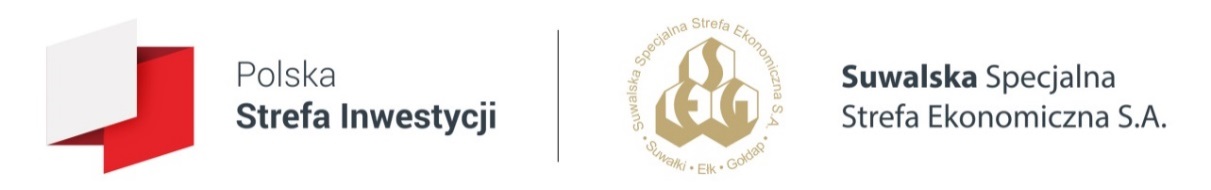 Forma wsparcia – zwolnienie podatkowe dla inwestorów


Przedsiębiorcy planujący inwestować na Obszarze mogą wystąpić do Suwalskiej Specjalnej Strefy Ekonomicznej S.A.z wnioskiem o wydanie decyzji o wsparciu nowej inwestycji


Każdy inwestor, każdy lokalny przedsiębiorca może ubiegać się o zwolnienie z podatku 
dochodowego w ramach Polskiej Strefy Inwestycji, jeżeli jego projekt spełni warunki określone w Ustawie.



Wsparciem mogą być objęte projekty inwestycyjne z sektora produkcyjnego oraz projekty inwestycyjne z wybranych branż sektora usługowego
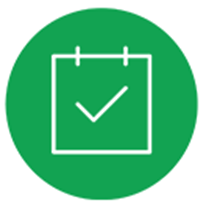 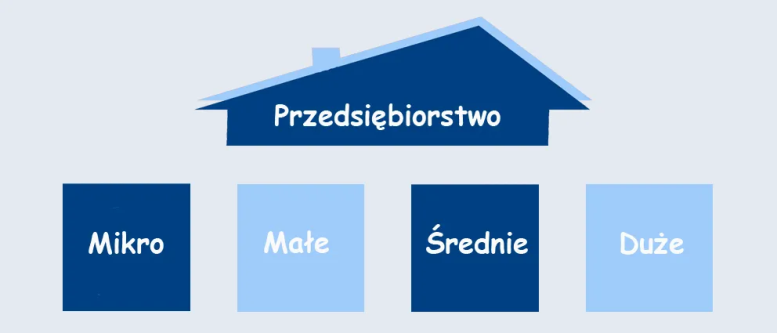 6
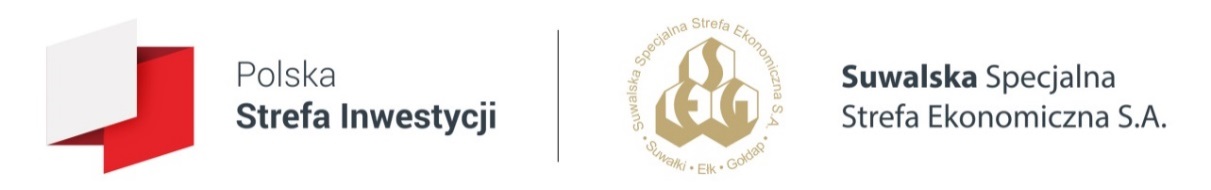 Jakie projekty inwestycyjnie mogą otrzymać wsparcie?


Przedsiębiorca, realizujący nową inwestycję w ramach Polskiej Strefy Inwestycji, może otrzymać pomoc publiczną z tytułu:


1) kosztów nowej inwestycji - inwestycja w rzeczowe aktywa trwałe lub wartości niematerialne i prawne m.in.: koszt nabycia gruntu, koszt nabycia, rozbudowy lub modernizacji środków trwałych, koszt związane z najmem lub dzierżawą, koszty nabycia wartości niematerialnych i prawnych (programy komputerowe, licencje, certyfikaty itp.)

albo

2) tworzenia nowych miejsc pracy w związku z nową inwestycją -  2 - letnie koszty pracy pracowników zatrudnionych w związku z nową inwestycją
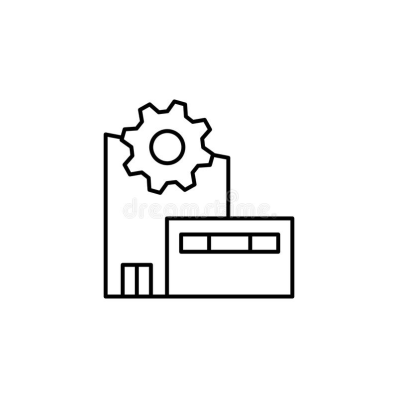 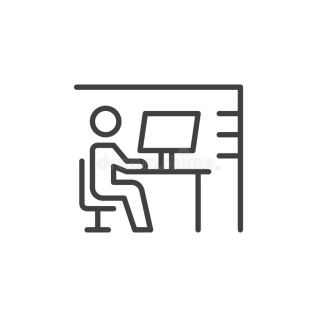 7
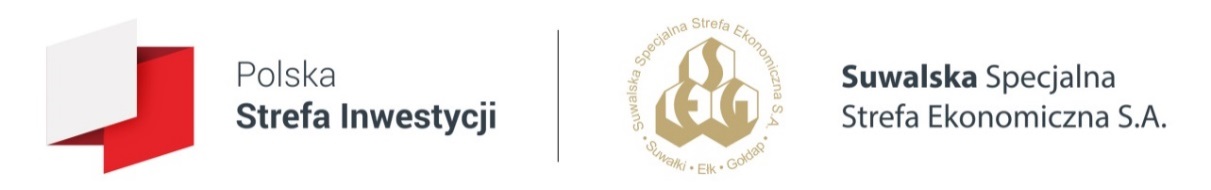 Jakie projekty inwestycyjnie mogą otrzymać wsparcie?

Sektor produkcyjny

Wsparciem mogą być objęte niemal wszystkie projekty inwestycyjne 
z sektora produkcyjnego – w tym z sektorów strategicznych dla Polski,
takich jak m.in.: sektor żywności wysokiej jakości, sektor maszynowy, 
sektor wyrobów medycznych, ekobudownictwo, elektronika profesjonalna 
i inne.

z wyłączeniem branż wykluczonych ustawą, przepisami wykonawczymi, unijnymi, np. :
•  produkcja materiałów wybuchowych / wyrobów tytoniowych / napojów alkoholowych;
•  hutnictwo żelaza i stali;
•  sektor węglowy;
•  budownictwo okrętowe;
•  działalność objęta koncesją;
•  handel hurtowy i detaliczny.



Szczegółowy wykaz wyłączonych PKWiU znajduje się w § 2 Rozporządzenia w sprawie pomocy publicznej udzielanej niektórym przedsiębiorcom na realizację nowych inwestycji
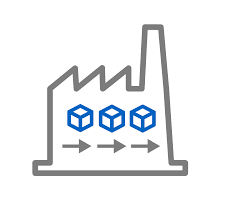 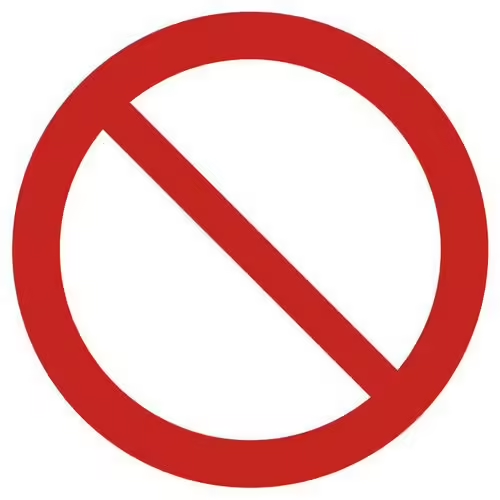 8
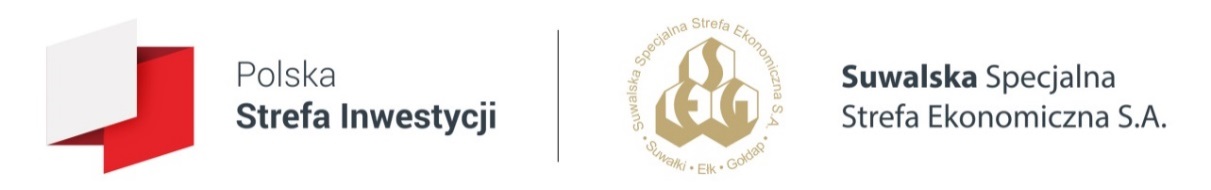 Jakie projekty inwestycyjnie mogą otrzymać wsparcie?

Sektor usług



O pomoc publiczną z tytułu wsparcia nowej inwestycji mogą ubiegać się firmy z sektora usług, świadczące wybrane usługi dla biznesu np.:
oprogramowanie i doradztwo w zakresie informatyki;
przetwarzanie danych, zarządzanie stronami informatycznymi; 
określone usługi związane z infrastrukturą dla technologii informatycznych;
określone usługi w zakresie audytu finansowego oraz usługi rachunkowo-księgowe;
usługi architektoniczne i inżynieryjne;
centra telefoniczne (call center);



Szczegółowy wykaz wyłączonych PKWiU w § 2 Rozporządzenia w sprawie pomocy publicznej udzielanej niektórym przedsiębiorcom na realizację nowych inwestycji
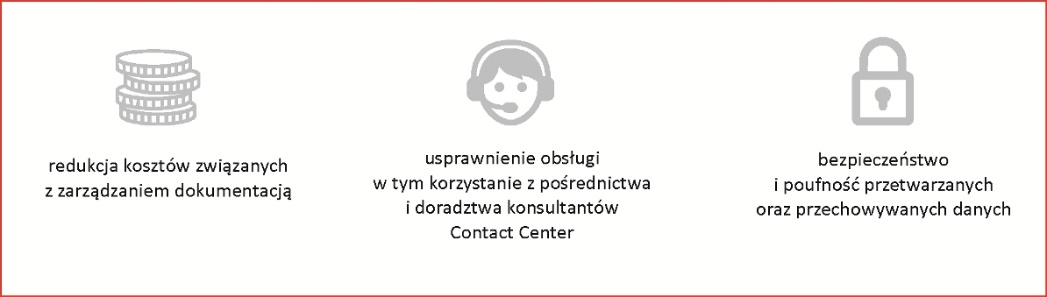 9
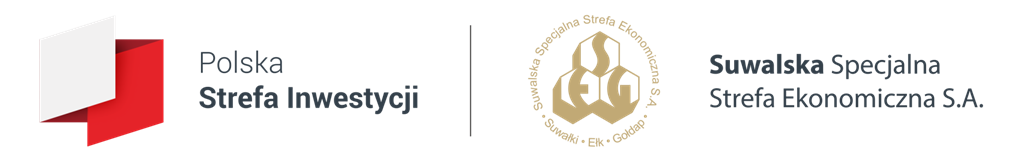 Definicja nowej inwestycji 

Zgodnie z art. 2 Ustawy nowa inwestycja jest rozumiana szeroko i dotyczy poniesienia kosztów kwalifikowanych w celu:
10
Koszty kwalifikowane – określone koszty, które zostaną poniesione w związku z nową inwestycją 


Koszty związane z inwestycją w rzeczowe aktywa trwałe lub wartości niematerialne i prawne:

•   zakup terenów, prawa użytkowania wieczystego;

•   zakup środków trwałych np.: wyposażenie zakładu, parku maszynowego      (w przypadku sektora MŚP możliwy jest zakup używanych środków trwałych);

•   zakup wartości niematerialnych i prawnych, np.: nabycie praw patentowych, licencji, know- 
    how i nieopatentowanej wiedzy technicznej;

•   wydatki na najem lub leasing działek, czy budynków, 

•   leasing finansowy aktywów innych niż grunty, budynki i budowle przy zobowiązaniu nabycia  
    aktywów z dniem upływu okresu najmu lub dzierżawy.

Koszty związane z tworzenia nowych miejsc pracy:

dwuletnie koszty pracy poniesione przez przedsiębiorcę na tworzenie określonej liczby nowych miejsc pracy, przez określony czas, w związku z realizacją nowej inwestycji
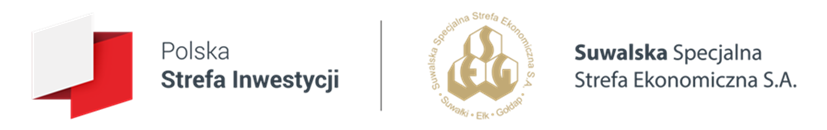 11
Warunki uzyskania wsparcia: ocena projektu inwestycyjnego 

Inwestycja nie może być rozpoczęta przed złożeniem wniosku o wydanie decyzji o wsparciu
Projekt inwestycyjny musi spełniać:
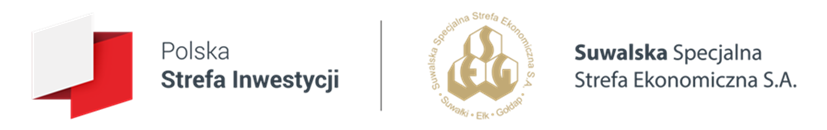 kryterium ilościowe: koszty kwalifikowane zadeklarowane przez przedsiębiorcę
kryteria jakościowe,wybranych przez przedsiębiorcę
PLN
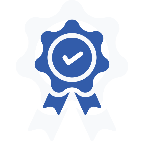 Utrzymanie inwestycji 
i prowadzenie działalności
MŚP    3 lata
DUŻY  5 lat
Utrzymanie nowych miejsc pracy i utrzymanie poziomu zatrudnienia 
MŚP    3 lata
DUŻY  5 lat
DUŻY 5 lat 
  MŚP  3 lata
DUŻY 5 lat 
  MŚP  3 lata
Dodatkowe obowiązki przedsiębiorcy korzystającego ze wsparcia:

podpisanie umowy o świadczenie usług z Suwalską Specjalną Strefą Ekonomiczną S.A. 
składanie kwartalnych sprawdzań dotyczących ewaluacji projektu inwestycyjnego,
oznakowanie inwestycji, na którą została wydana decyzja o wsparciu, tablicami informacyjnymi
12
Kryterium ilościowe

To koszty minimalne jakie zobowiązany jest ponieść Przedsiębiorca,

Zależne od:
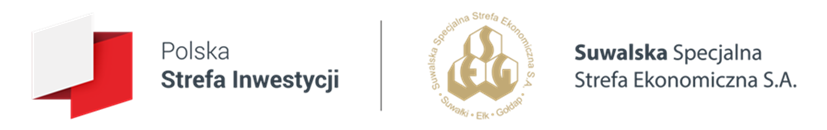 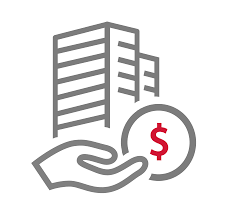 Lokalizacji planowanej inwestycji
Stopy bezrobocia w powiecie, w którym będzie realizowana inwestycja
Wielkości przedsiębiorstwa
Rodzaju „nowej inwestycji” (utworzenie zakładu czy reinwestycja)

oraz

-    Czy inwestycja jest planowana w mieście średnim tracącym swoje funkcje społeczno-gospodarcze lub w gminie graniczącej z tym miastem
Na obszarze zarządzanym przez SSSE S.A. jest 9 takich miast:
 
Augustów, Bielsk Podlaski, Ełk, Grajewo, Hajnówka, Łomża, Ostrów Mazowiecka, Sokółka i Zambrów
13
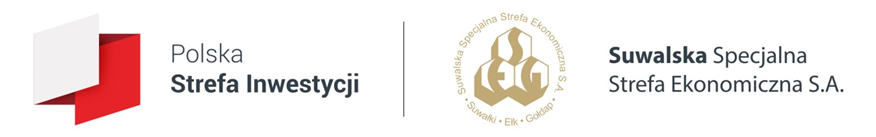 Kryterium ilościowe 

Koszty minimalne dla Przedsiębiorców z POWIATU BIELSKIEGO   (wyrażone mln zł)
 nie dotyczy pomocy publicznej z tytuł utworzenia nowych miejsc pracy w związku z nową inwestycją
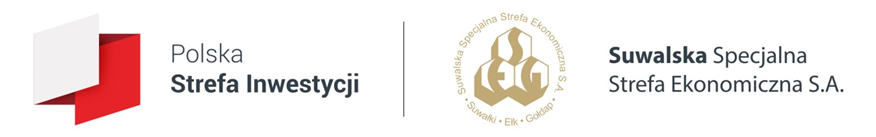 Kryterium ilościowe 

Koszty minimalne dla Przedsiębiorców z POWIATU HAJNOWSKIEGO  (wyrażone mln zł)
 nie dotyczy pomocy publicznej z tytuł utworzenia nowych miejsc pracy w związku z nową inwestycją
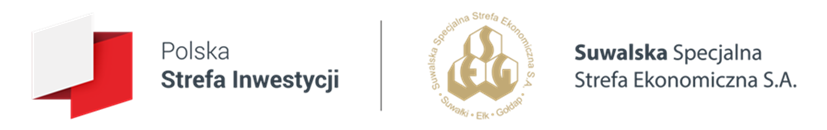 Kryteria jakościowe

Projekt inwestycyjny kwalifikuje się  do objęcia 
wsparciem, jeżeli uzyska odpowiednią ilość 
punktów przyznawaną 
za spełnienie poszczególnych kryteriów, 
wybranych przez  przedsiębiorcę:

  -  planowana inwestycja:
     w powiecie bielskim           4 punkty

planowana inwestycja 
      w powiecie hajnowskim     4 punkty

 Jednakże nie może to być  mniej niż 1 punkt 
  za każde z  2 kategorii kryteriów:

- Kryterium zrównoważonego rozwoju gospodarczego 
- Kryterium zrównoważonego rozwoju społecznego
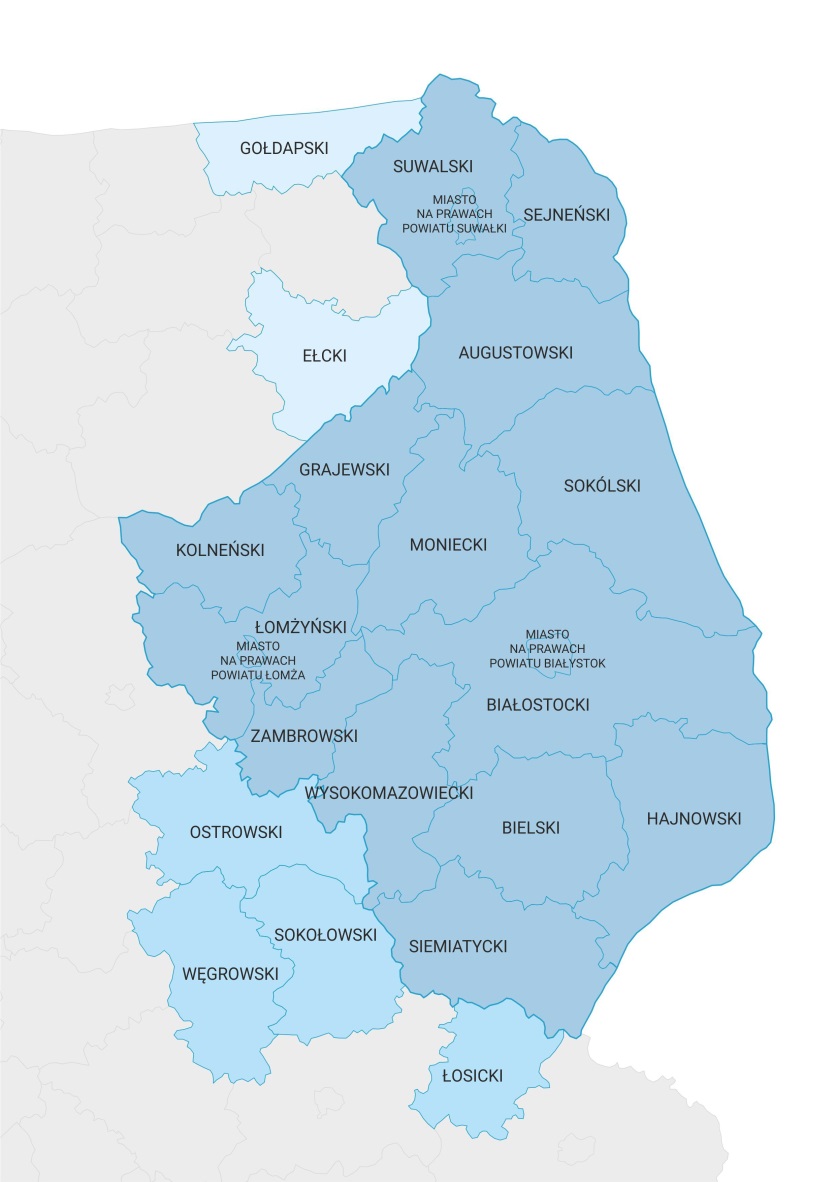 4 punkty
4 punkty
4 punkty
4 punkty
5 punktów
4 punkty
4 punkty
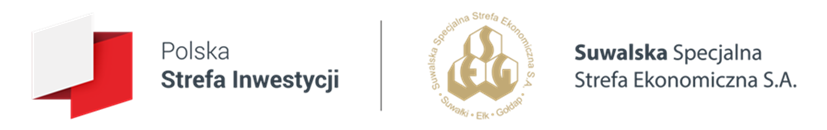 Kryteria jakościowe
17
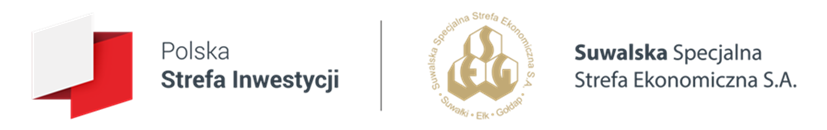 Kryteria jakościowe c.d.
18
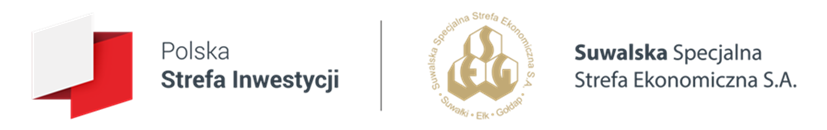 Decyzja o wsparciu: co zawiera?
      
Decyzję o wsparciu nowej inwestycji, która będzie realizowana na Obszarze wydaje Zarząd Suwalskiej Specjalnej Strefy Ekonomicznej S.A. w imieniu ministra właściwego do spraw gospodarki.

Spółce zarządzającej zostało również powierzone wykonywanie kontroli realizacji warunków zawartych w decyzji.
Decyzja o wsparciu określa okres jej obowiązywania, przedmiot działalności gospodarczej, jak również warunki, które przedsiębiorca zobowiązał się spełnić, dotyczące: 


terenu, na którym nowa inwestycja zostanie zrealizowana z uwzględnieniem danych 
      ewidencyjnych nieruchomości;

poniesienia przez przedsiębiorcę w określonym terminie kosztów kwalifikowanych nowej inwestycji (kryterium ilościowe);

zatrudnienia w związku z nową inwestycją, przez określony czas, określonej liczby pracowników;

•    terminu zakończenia realizacji nowej inwestycji, po upływie którego koszty inwestycji 
     poniesione przez przedsiębiorcę nie mogą być uznane jako koszty kwalifikowane;

•    kryteriów jakościowych, do których spełnienia zobowiązał się przedsiębiorca;
19
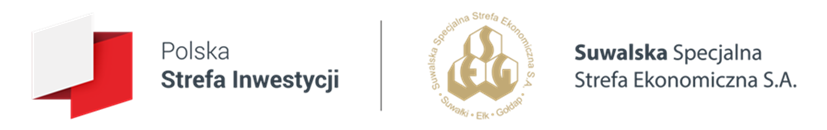 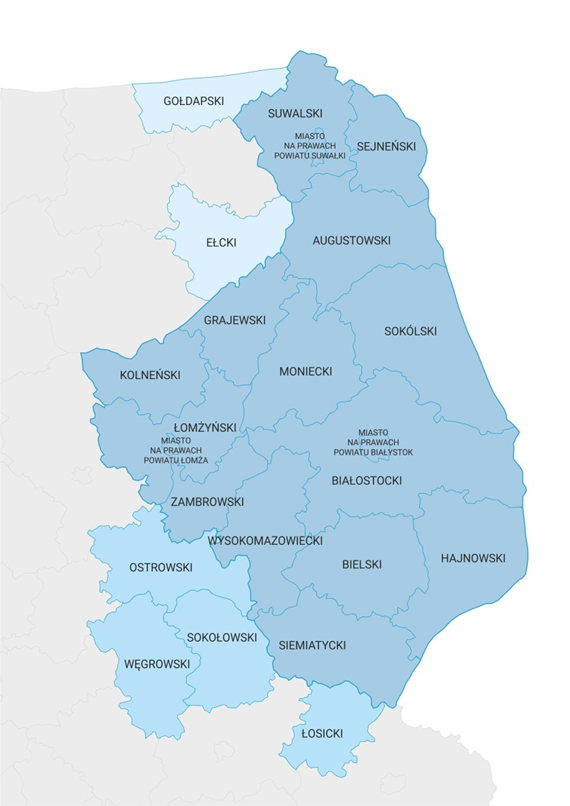 Decyzja o wsparciu 



Decyzja o wsparciu wydawana jest przedsiębiorcom
z powiatów: bielskiego i hajnowskiego
na czas oznaczony: 15 lat.


Umożliwia to podatnikom na korzystanie 
ze zwolnienia podatkowanego
przez okres aż 15 lat.
15 lat
15 lat
15 lat
15 lat
15 lat
12 lat
15 lat
15 lat
20
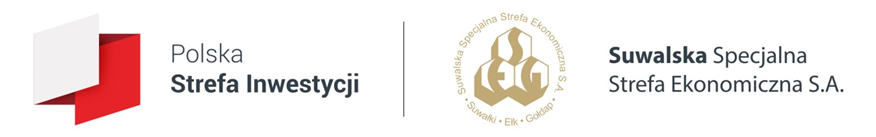 Procedura wydania decyzji o wsparciu w Suwalskiej Specjalnej Strefie Ekonomicznej S.A.


Przed złożeniem wniosku o wydanie decyzji  o wsparciu zapraszamy przedsiębiorców 
do kontaktu z Wydziałem Obsługi Inwestora.
 
Pozwoli to na przekazanie przedsiębiorcy szczegółowych informacji dotyczących uzyskania wsparcia. Pomagamy w wypełnieniu wniosku. Zapraszamy też na naszą stronę internetową www.ssse.com.pl, gdzie w zakładce Polska Strefa Inwestycji znajdują się wszystkie informację oraz lista dokumentów (do pobrania i wypełnienia), które należy złożyć wraz z wnioskiem.
Decyzja o wsparciu nowej inwestycji jest decyzją administracyjną wydawaną z zastosowaniem przepisów Kodeksu postępowania administracyjnego.
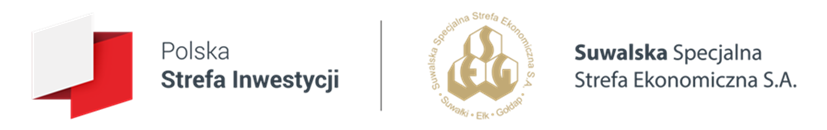 Zmiany w 2023 roku

Trwają prace nad projektem nowego Rozporządzenia Rady Ministrów w sprawie pomocy publicznej udzielanej niektórym przedsiębiorcom na realizację nowych inwestycji, w ramach którego zakłada się wprowadzenie zmian w zakresie korzystania z preferencyjnych warunków wejścia do Polskiej Strefy Inwestycji.

Kluczowe zmiany:
1. Korzystną, projektowaną zmianą jest obniżenie minimalnej wartości nowej inwestycji  
    (tzw. kryterium ilościowe) o 50% dla wszystkich przedsiębiorców (teraz mogą z tych  
    preferencji korzystać jedynie duzi i średni przedsiębiorcy – włączono także mikro i małych 
    przedsiębiorców) 
    Dotyczy to projektów inwestycyjnych polegających na reinwestycji, czyli:
     - zwiększeniu zdolności produkcyjnej istniejącego zakładu lub
     - dywersyfikacji produkcji zakładu przez wprowadzenie produktów uprzednio 
       nieprodukowanych w zakładzie lub
     - zasadniczej zmianie dotyczącej procesu produkcyjnego istniejącego zakładu.

2. Bez ograniczeń czasowych - do tej pory z preferencyjnych warunków obniżenia o 50% progu wejścia do PSI dla reinwestycji można było korzystać jedynie do końca roku 2022.
22
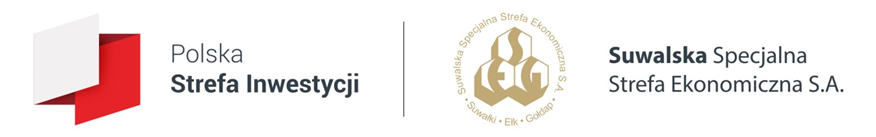 Efekty funkcjonowania 
Suwalskiej Specjalnej Strefy Ekonomicznej S.A.
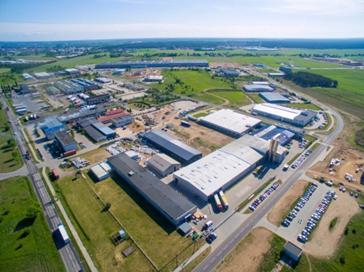 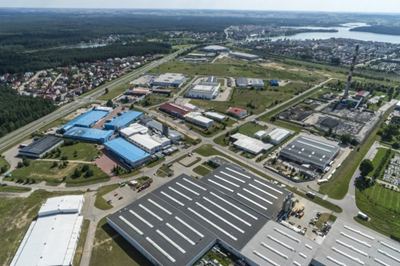 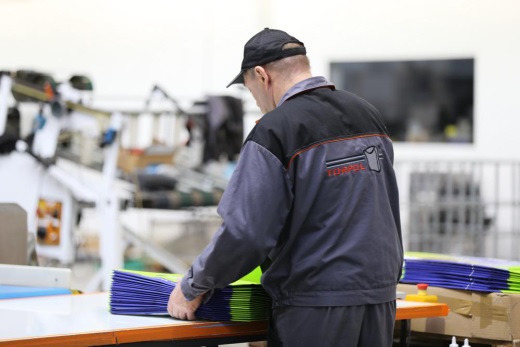 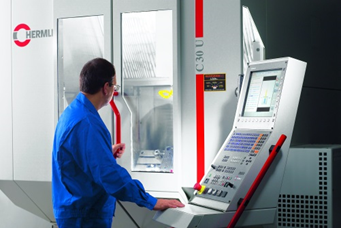 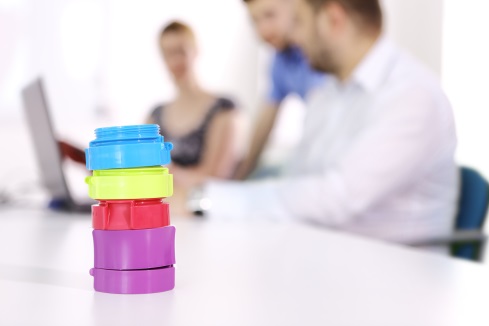 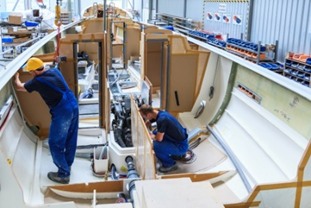 23
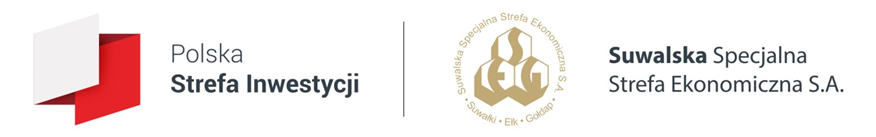 Inwestorzy Suwalskiej Specjalnej Strefy Ekonomicznej prowadzą działalność gospodarczą między innym w następujących gałęziach przemysłu:

drzewna, 
meblarska,
metalowa, 
tworzyw sztucznych, 
elektryczna, 
inżynieria precyzyjna, 
spożywcza, 
chemiczna,
odzieżowa, 
poligraficzna, 
papiernicza,
szkutnicza,
maszynowa.
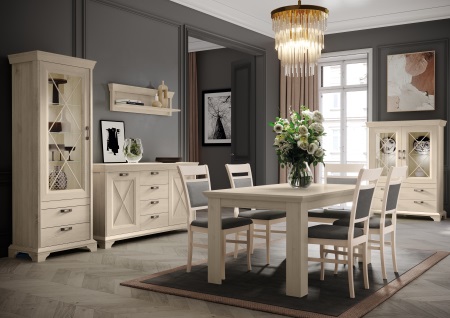 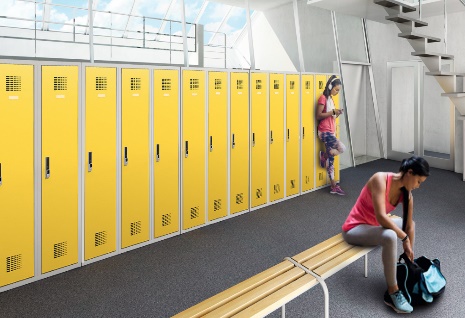 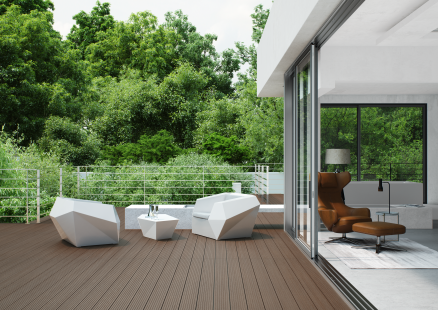 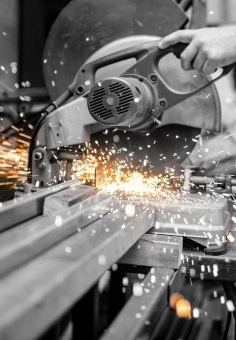 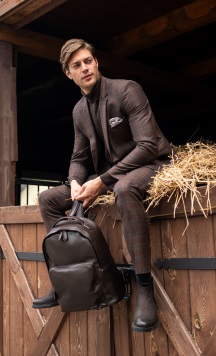 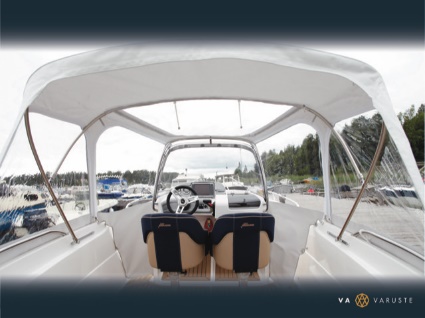 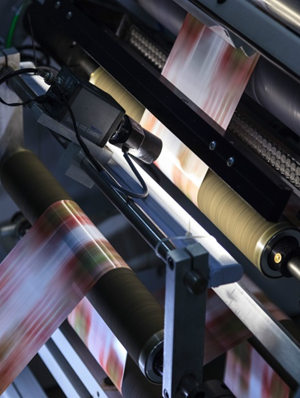 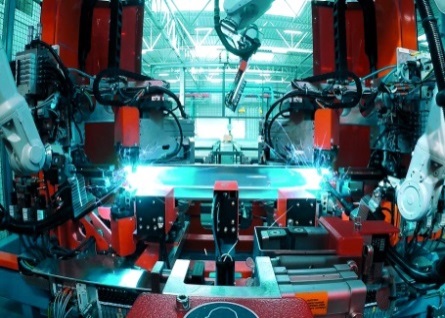 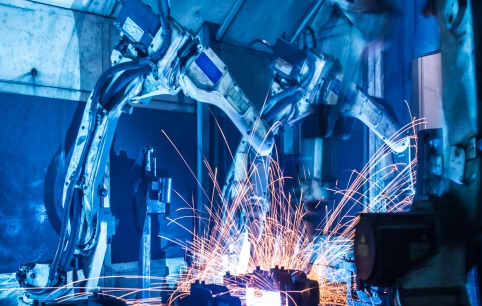 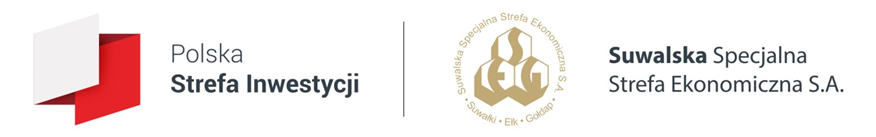 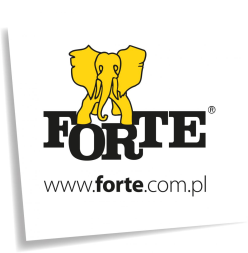 Zaufali nam
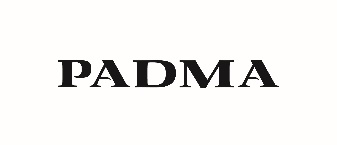 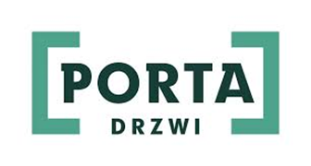 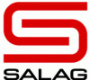 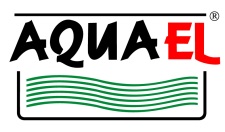 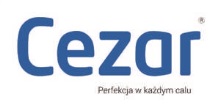 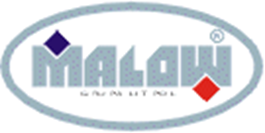 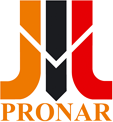 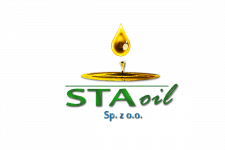 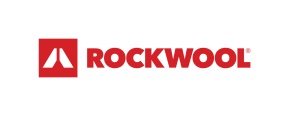 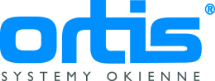 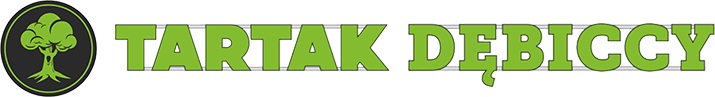 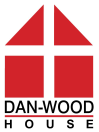 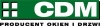 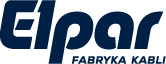 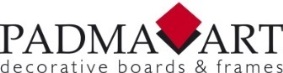 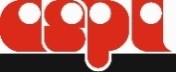 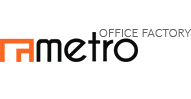 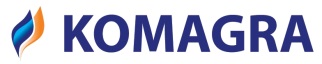 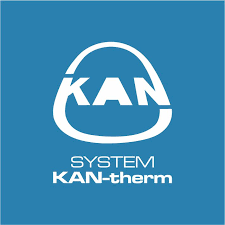 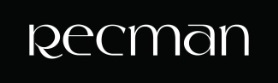 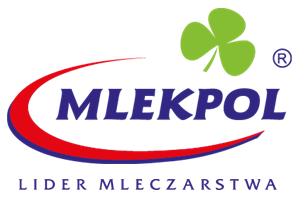 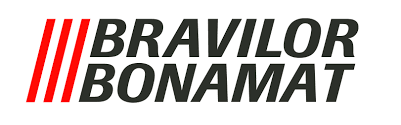 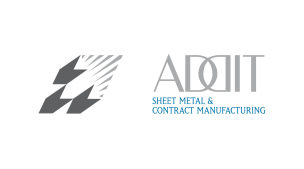 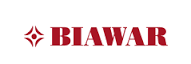 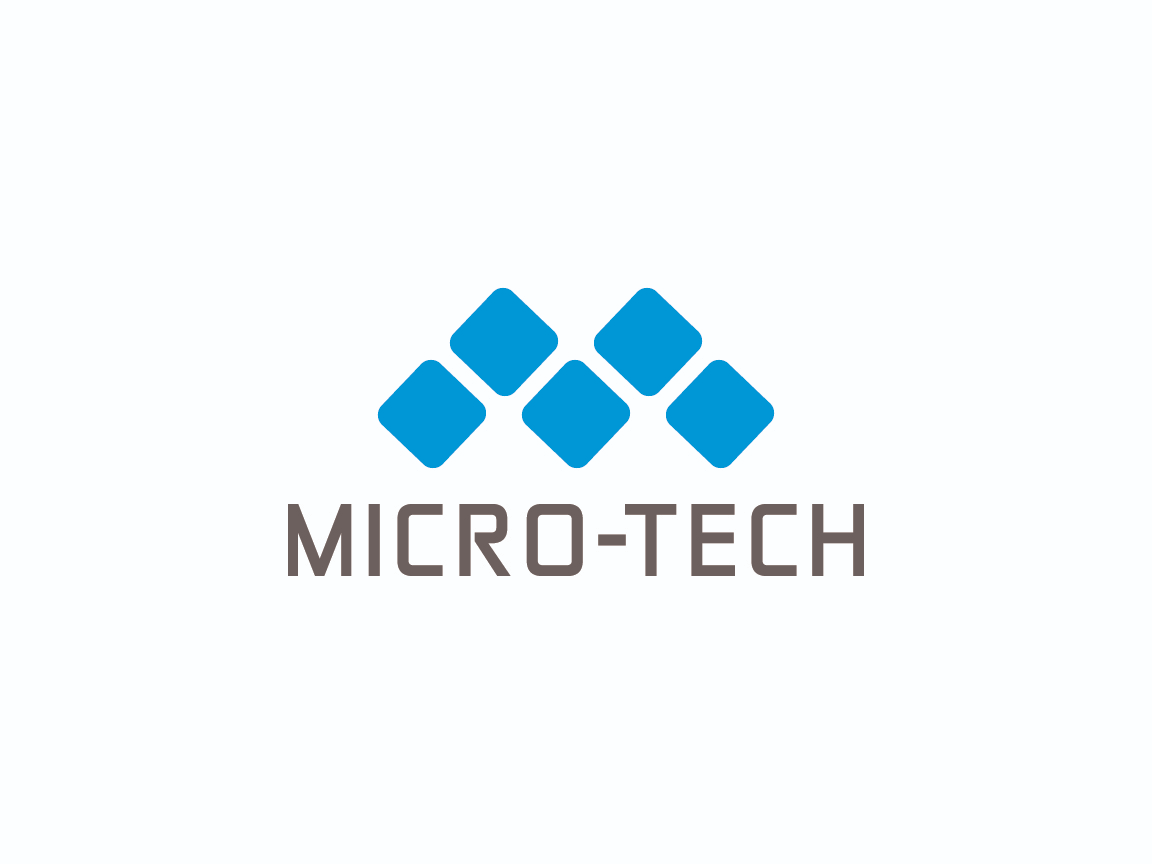 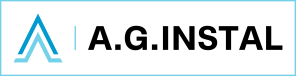 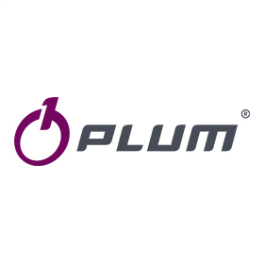 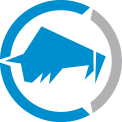 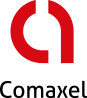 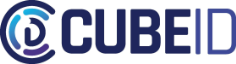 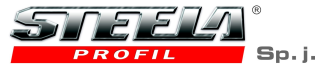 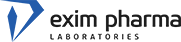 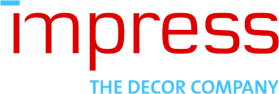 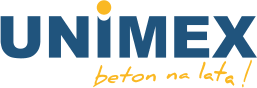 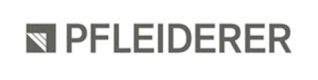 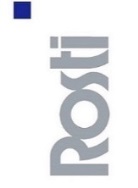 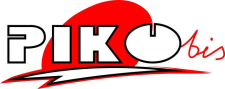 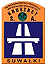 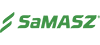 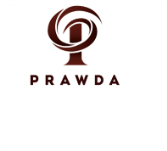 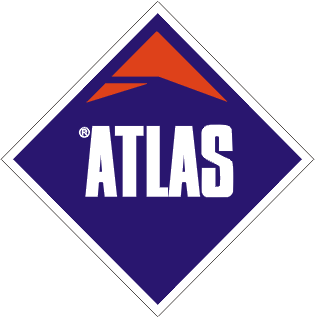 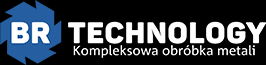 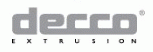 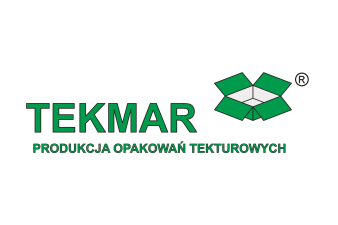 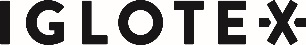 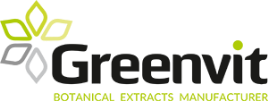 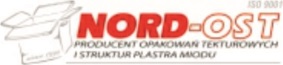 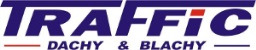 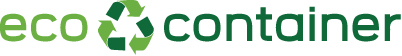 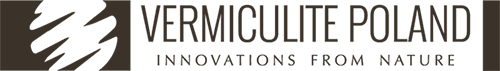 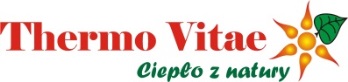 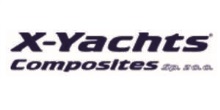 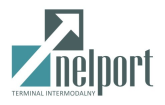 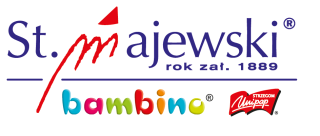 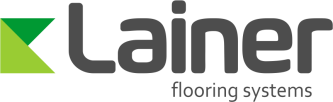 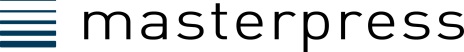 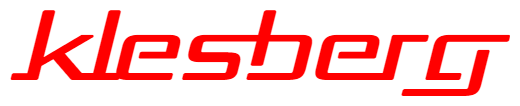 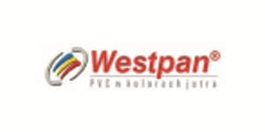 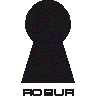 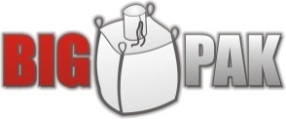 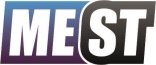 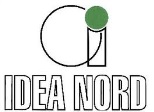 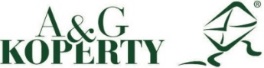 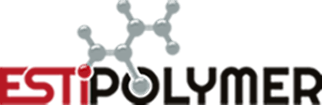 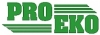 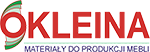 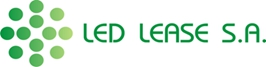 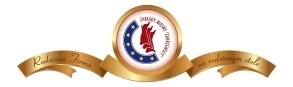 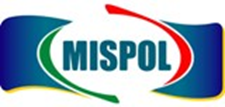 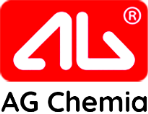 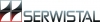 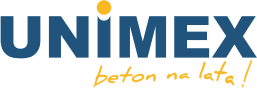 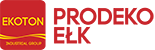 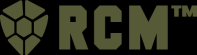 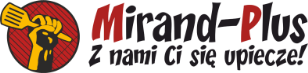 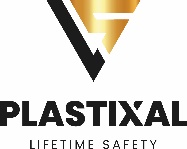 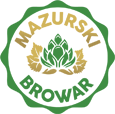 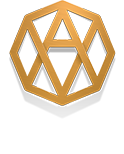 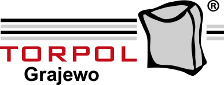 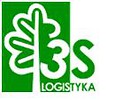 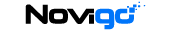 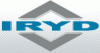 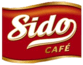 25
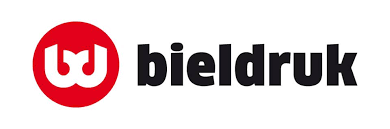 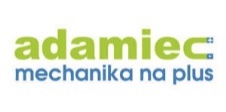 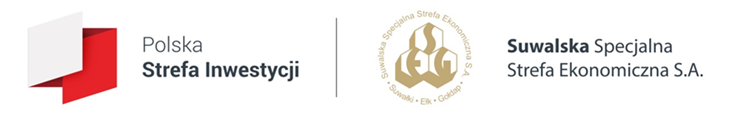 Zapraszamy do kontaktu
www.ssse.com.pl
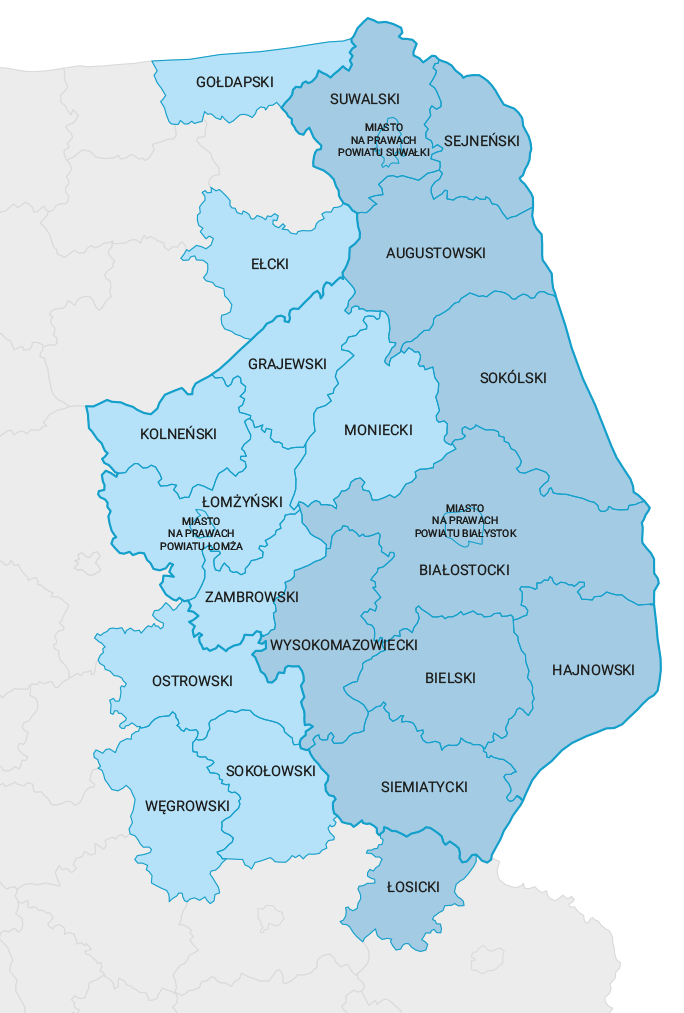 Wydział Obsługi Inwestora
ul. A. Mickiewicza 15 
19-300 Ełk
tel. 87 610 62 72, 
e-mail: elk@ssse.com.pl
Wydział Obsługi Inwestora
ul. T. Noniewicza 49 
16-400 Suwałki
tel. 87 565 22 17,
e-mail: suwalki@ssse.com.pl
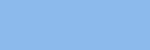 POLSKA STREFA INWESTYCJI
 
Dziękuję za uwagę 

Leszek Dec
Prezes Zarządu SSSE S.A.



14.12.2022 r.
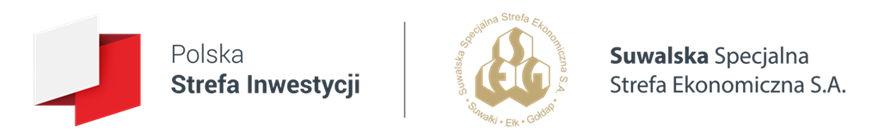 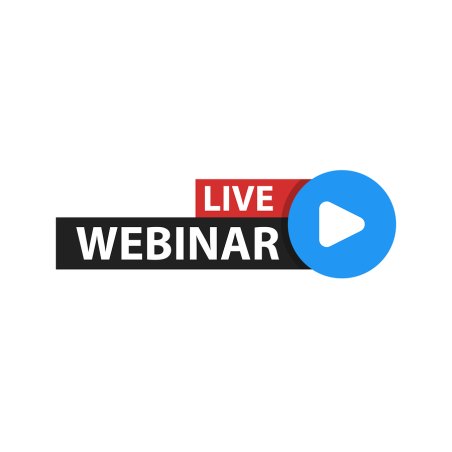 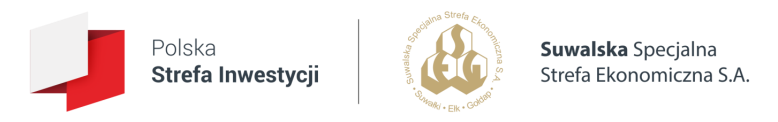 Leszek Dec 
Prezes Zarządu 
Suwalskiej Specjalnej Strefy Ekonomicznej S.A.


Instrumenty wsparcia przedsiębiorców w ramach Polskiej Strefy Inwestycji
www.ssse.com.pl
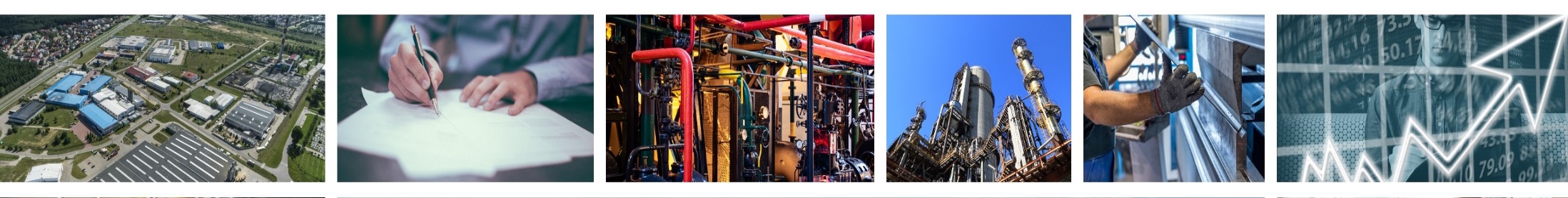 27